UCI New Employee Orientation 2020:
UCI’s Inclusive Excellence Action Plan:  
Community, Thriving and Wellness
Douglas M. Haynes, Ph.D.
Vice Chancellor for Equity, Diversity and Inclusion Office of Inclusive Excellence
UCI’s Inclusive Excellence 
Action Plan:
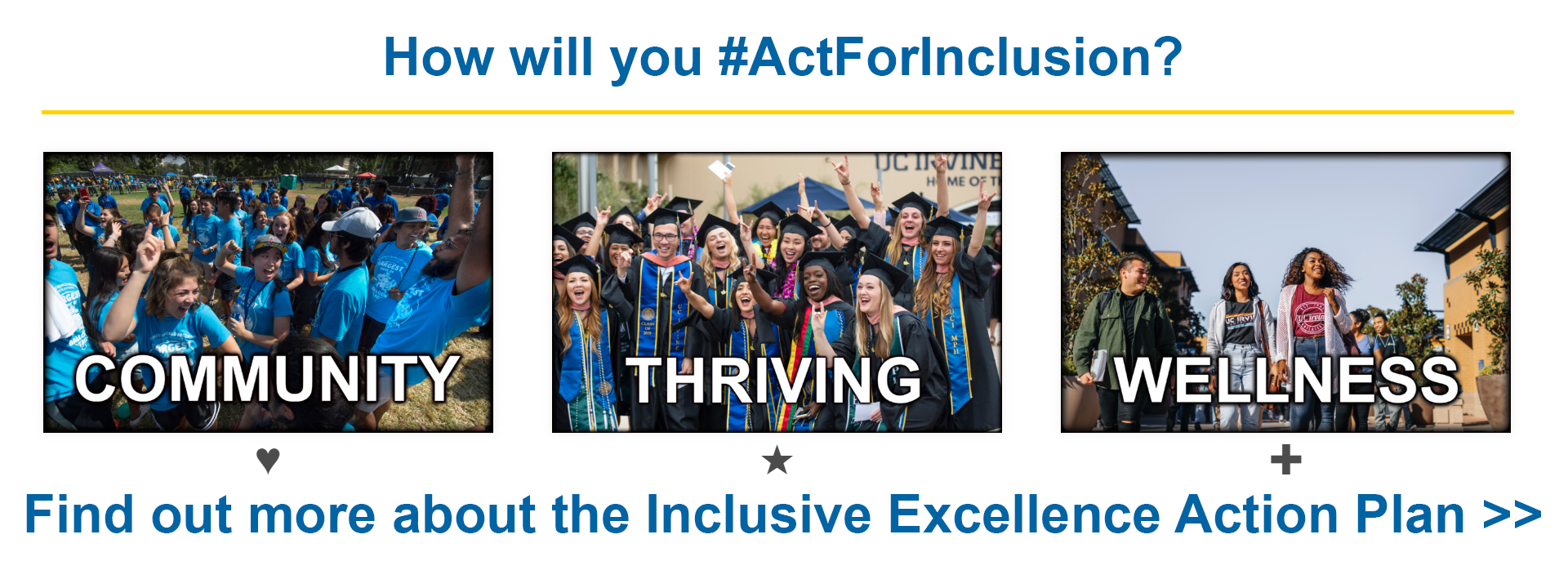 Office of Inclusive Excellence 
Action Plan
Why Do We Need a Plan?
Build a culture of inclusive excellence wherever teaching and learning, discovery and creativity, and healing and service takes place in and on behalf of the university
Encompass all employees and students to reflect and appreciate the many representations and expressions of diversity in our society.
Empower each person to expect equity, support diversity, practice inclusion and honor free speech.
Community
What are aims for community at UCI?
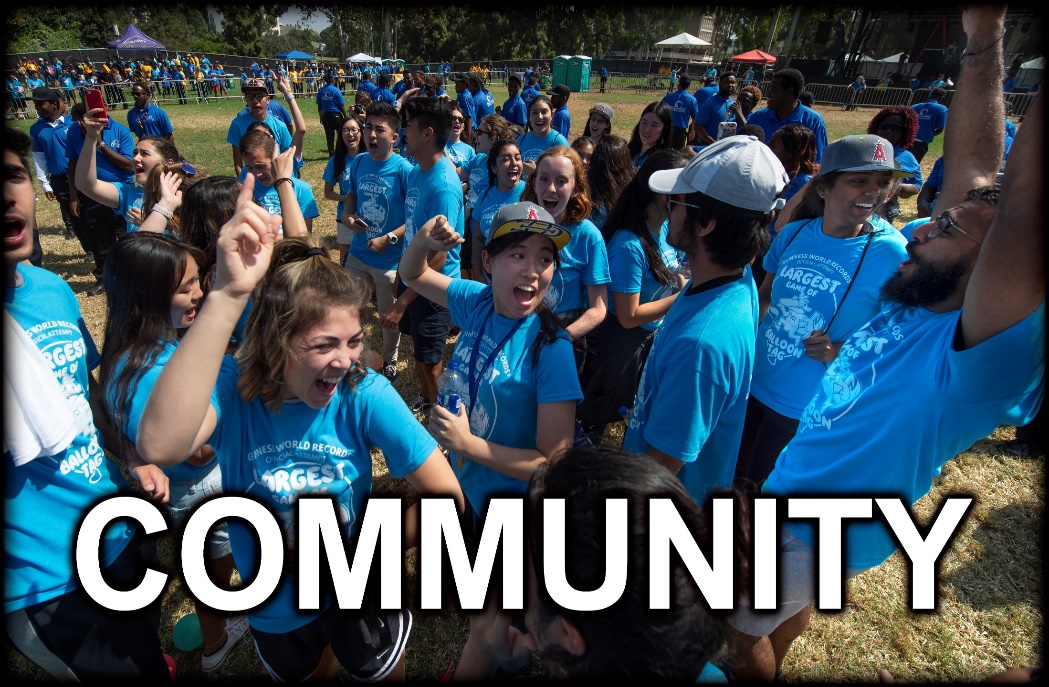 Ensuring that everyone, regardless of function, contributes to a thriving and healthy campus environment
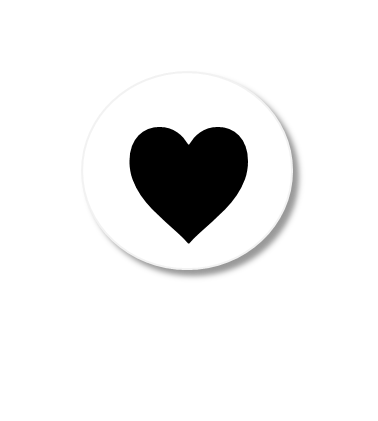 Community Goals
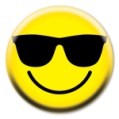 Promote positive and inclusive campus environment
Create Positive Climate
♥
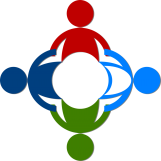 Ensure all members of UCI feel welcome and capable of achieving success
Promote Belonging
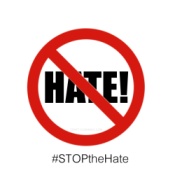 Combat intolerance both on and off campus
Combat Intolerance
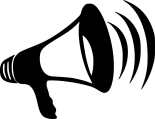 Honor Free Speech
Honor and defend free speech
Thriving
What does thriving at UCI mean?
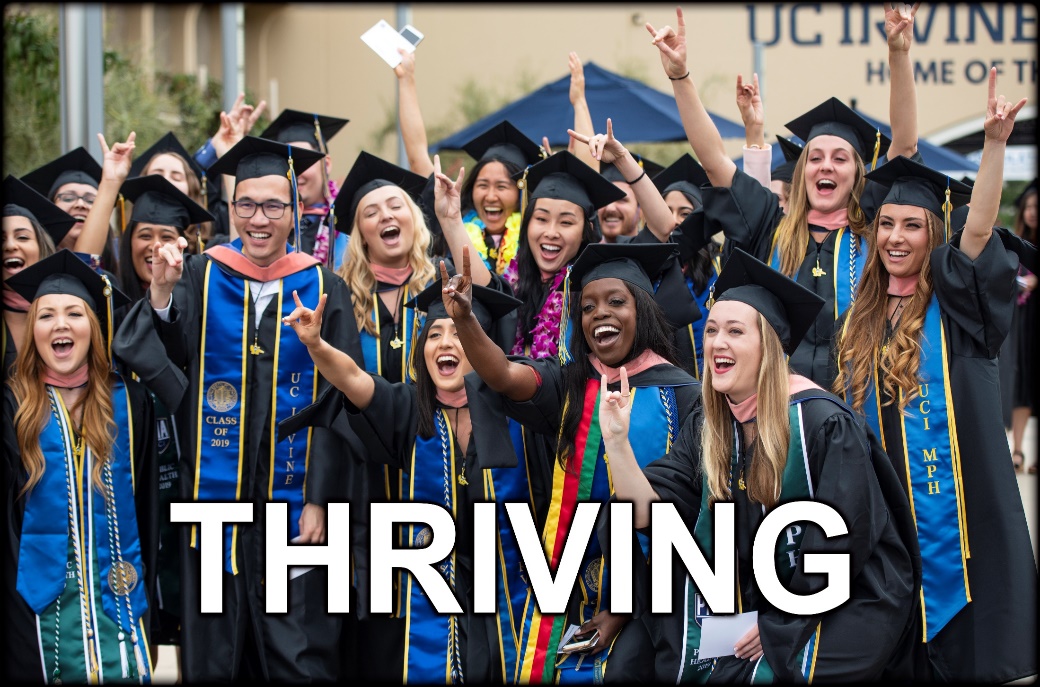 Ensuring that everyone has opportunities to maximize their potential at UCI
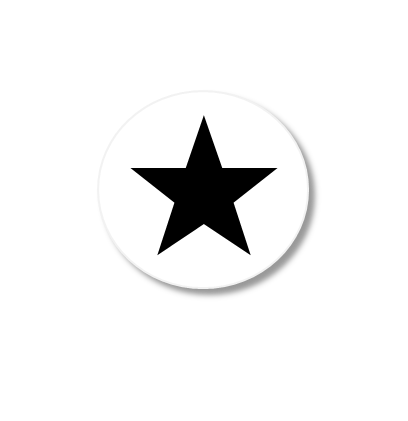 Thriving Goals
Minority Thriving
Establish UCI as the nation’s leading Minority Thriving University
Thriving
Educate and employ the best and the brightest
Educate & Employ
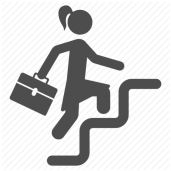 ★
Achieve equity in educational, employment, and career outcomes
Achieve Equity
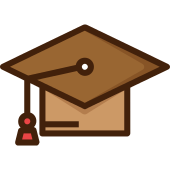 Recognize diversity as a core competency for the entire campus community
Recognize Competency
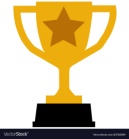 Promote an inclusive excellence culture in learning and work environments
Promote Inclusion
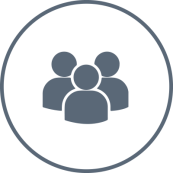 Wellness
How do we ensure wellness at UCI?
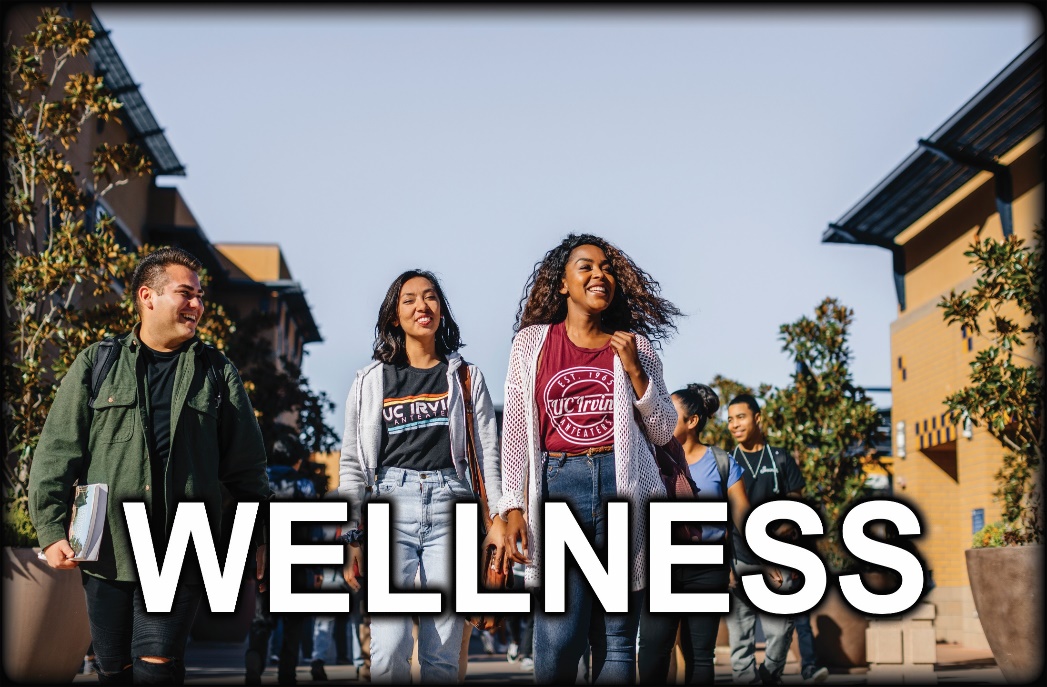 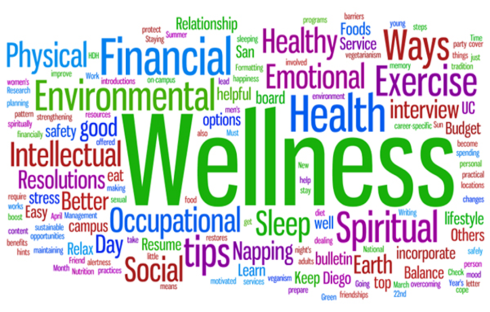 By promoting the health and welfare of campus, alumni, and visitors
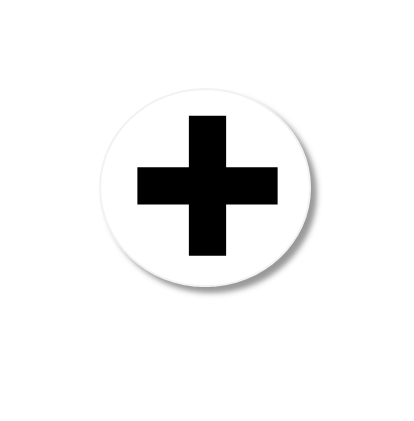 Wellness Goals
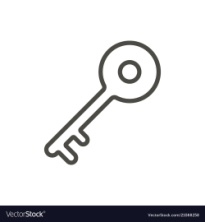 Facilitate access to wellness services
Facilitate Access
✚
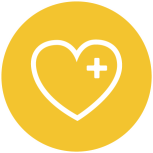 Promote health, particularly to ensure thriving for historically underserved members
Promote Thriving
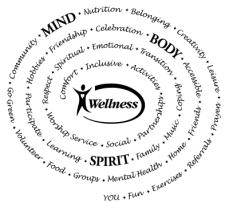 Embed health into all aspects of campus culture
Create Health Culture
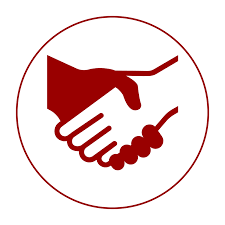 Lead Collaborations
Lead health promotion actions and collaborations locally and globally
Are You Up for a Challenge?
It’s time to
#ActForInclusion

Bringing together the many individual and institutional actions that demonstrate our commitments to diversity, equity, and inclusion at UCI
[Speaker Notes: So, I will leave time for questions and discussion, but I want to use these next few moments to issue a challenge to all campus members.  I am asking you to contribute your talents and energies to provide visible and tangible benefits for diversity, equity, and inclusion on campus.

The idea is simple – we want to use 2020 as a calendar year to meet an Inclusive Excellence Challenge.  We aim to bring together the many individual and institutional actions to demonstrate our values through everyday activities.]
#ActForInclusion
Engage to become an OIE
[Speaker Notes: So, I will leave time for questions and discussion, but I want to use these next few moments to issue a challenge to all campus members.  I am asking you to contribute your talents and energies to provide visible and tangible benefits for diversity, equity, and inclusion on campus.

The idea is simple – we want to use 2020 as a calendar year to meet an Inclusive Excellence Challenge.  We aim to bring together the many individual and institutional actions to demonstrate our values through everyday activities.]
Ways to #ActForInclusion
[Speaker Notes: So, I will leave time for questions and discussion, but I want to use these next few moments to issue a challenge to all campus members.  I am asking you to contribute your talents and energies to provide visible and tangible benefits for diversity, equity, and inclusion on campus.

The idea is simple – we want to use 2020 as a calendar year to meet an Inclusive Excellence Challenge.  We aim to bring together the many individual and institutional actions to demonstrate our values through everyday activities.]
Accountability Begins with Understanding:
Inclusive Excellence Certificate Program
Open to Employees, Students and Faculty
Complete Core Course: UCI as a Minority Thriving University Core Course (9 hours)
Complete Elective Course on Community (9 hours) or Wellness (9 hours)
Graduates Eligible to Apply for Alumni Grant to Pilot Programs to Advance Action Plan
Office of Inclusive Excellence 
Action Plan
Black Thriving Initiative
UCI’s response to a national imperative: Black Lives Matter
Extends the Action Plan and Confronting Extremism Program
Builds a University Culture 
confronts Anti-Blackness as an existential threat to our mission as a public university 
advances the understanding and drivers of well-being of the Black experience
links UCI’s future to the success of Black communities
Office of Inclusive Excellence 
Action Plan
Black Thriving Initiative: Priorities
Improve campus culture by intentionally confronting anti-Blackness 
Intensify recruitment and improve success of Black undergraduate and graduate students in our academic and professional programs
Leverage our research and teaching mission to understand the Black experience and advance the multiple drivers of well-being
Extend relations with Black communities by linking the future of UCI to the success of Black people
Office of Inclusive Excellence 
Action Plan
Black Thriving Initiative: Actions
Leverage Mission
Engage Community
Change the Culture
Black Experience and Drivers of Well-Being
Link UCI to Black Success
Accountability Begins with Understanding
Establish Black Thriving Institute : Anti-Blackness, Racial Justice and Slavery 
Launch Multi-year Black Lives Matter Cluster Hire Program (10)
Create Faculty Term Chairs Program (5)
Student Thriving Imperative
Pilot Inclusive Excellence Leadership Development Program
Principles of Accountability 
Understanding Anti-Blackness Course Sequence
Inclusive Excellence Score Card
Alignment of UCI Police Department with Inclusive Excellence
OC  Black Thriving  Advisory Council 
Inclusive Excellence Speakers Bureau 
Investing in Students and Honoring Faculty Philanthropic  Program
Find Out More
Find out more about 
Inclusive Excellence at UCI by visiting us at:

inclusion.uci.edu
inclusion.uci.edu/action-plan/ 
inclusion.uci.edu/uci-black-thriving-initiative/

and follow along on social media 
@InclusionUCI
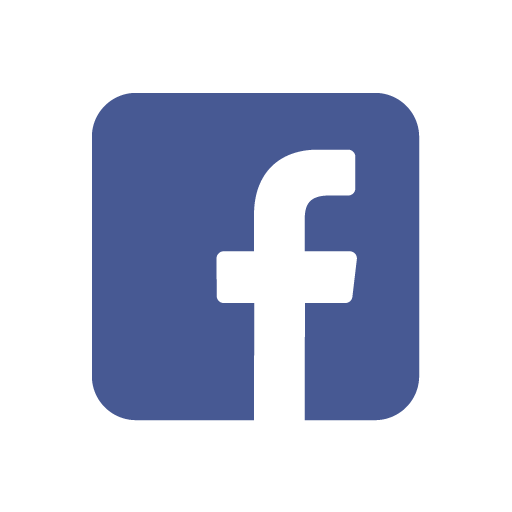 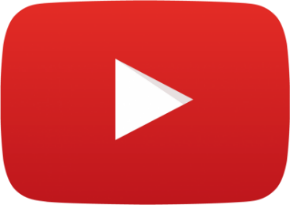 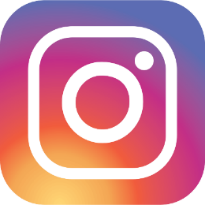 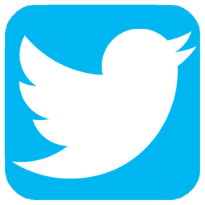 [Speaker Notes: So, I will leave time for questions and discussion, but I want to use these next few moments to issue a challenge to all campus members.  I am asking you to contribute your talents and energies to provide visible and tangible benefits for diversity, equity, and inclusion on campus.

The idea is simple – we want to use 2020 as a calendar year to meet an Inclusive Excellence Challenge.  We aim to bring together the many individual and institutional actions to demonstrate our values through everyday activities.]